Healthcare & Hospital Active ShooterResponse and Prevention
Collaborative Planning/Response: We are all in this together!
Andrew Booher, Kettering Health Security
Sandy Booher, KH Emergency Management
Ryan Burke, TCHHN
Michael DeLong, Wayne Healthcare
Cpt. Brad French, Dayton Fire Department
Gregg Gaby, Premier Health DPS
David Gerstner, Regional MMRS Coordinator
Woody Goffinett, Wilson Health
BC Andy Harp, Miami Valley Fire District
Gregory Howard, DHS, CISA
Ken Johnson, Clark County EMA
Chief Jacob King, WPAFB Fire Department
Sgt. Chad Knedler, Dayton Police Department
Chris Marker, President, Greater Miami Valley EMS Council
William R. Marriott, MD; Premier Health
Jordan Marsh, Intern, Dayton MMRS
Mark Moore, Dayton Children’s Hospital
Nancy Pook, MD FACEP ; Kettering Health
Mary Porter, RN; Regional Healthcare Coordinator, GDAHA
William Rose, Intern, Dayton MMRS
Jonathan D. Shecter, DO; WSU BSOM DEM
Brian Springer, MD; WSU BSOM DEM
Nick Thornton, Mercy Health
Aundray Toney, Dayton Children’s Hospital Public Safety 
Chief Deputy Daryl Wilson, MCSO
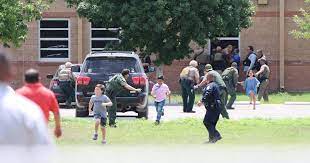 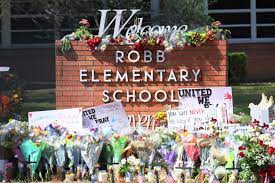 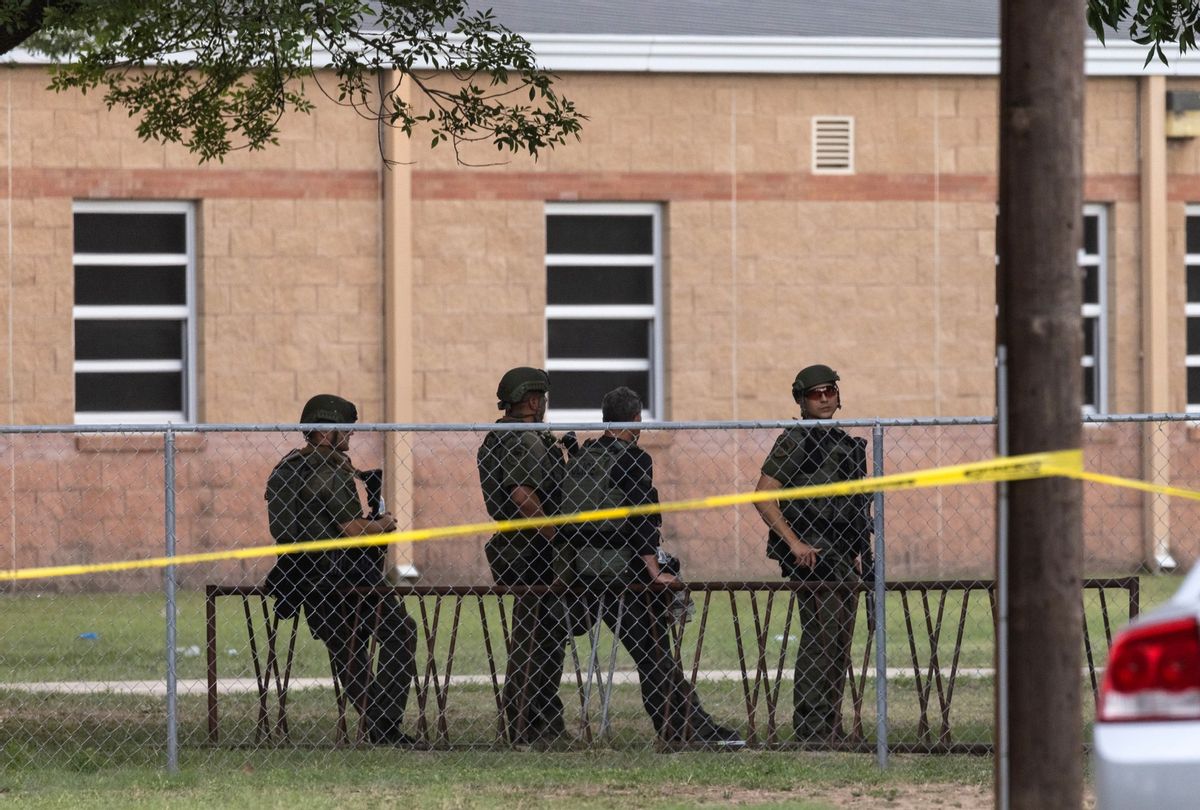 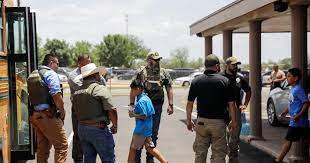 Uvalde, TX
School Shooting
May 24, 2022
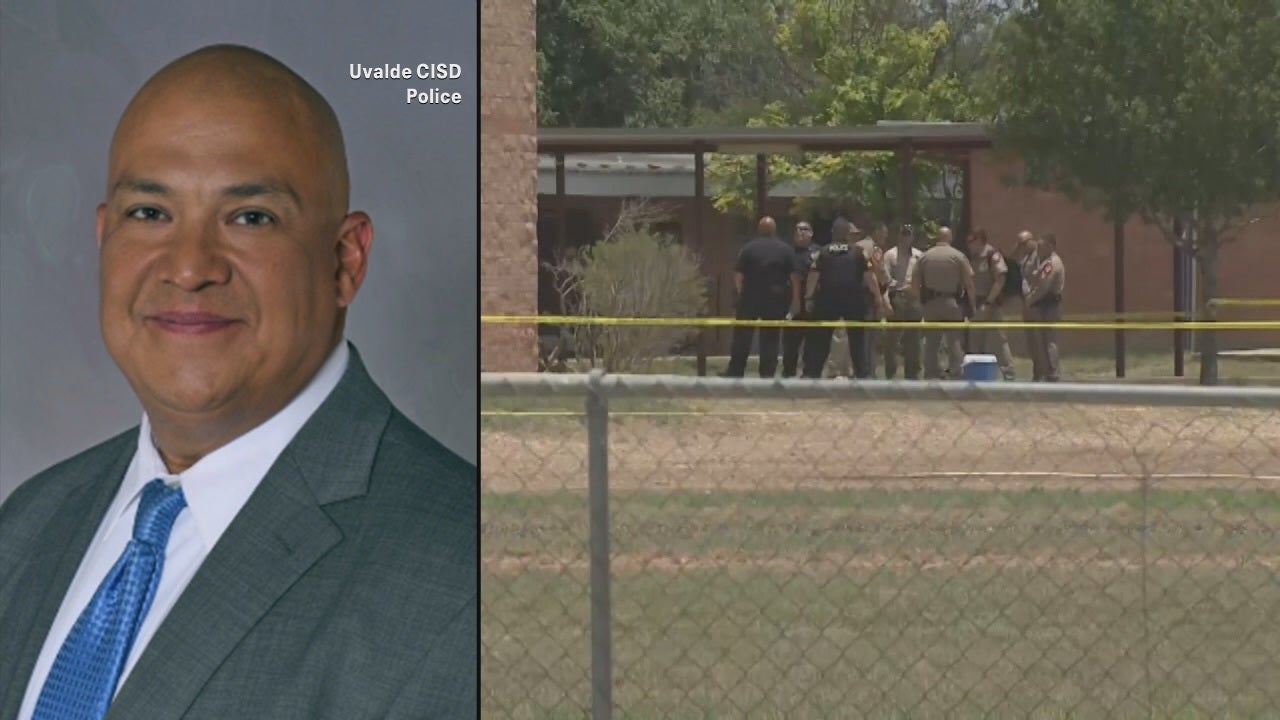 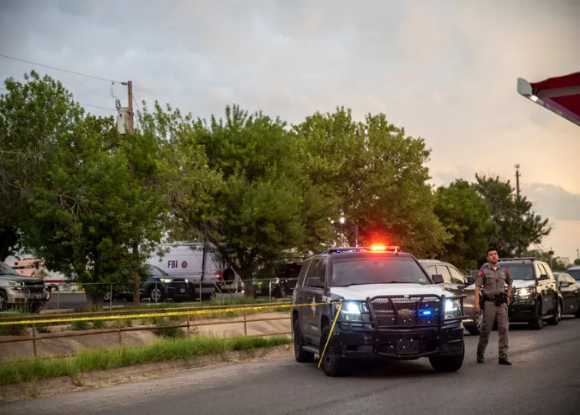 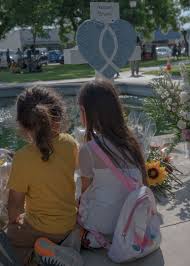 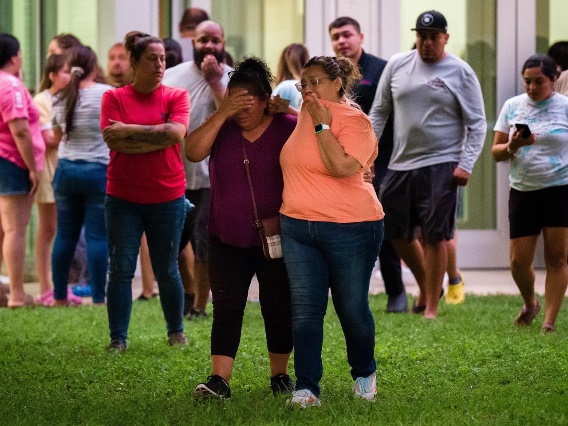 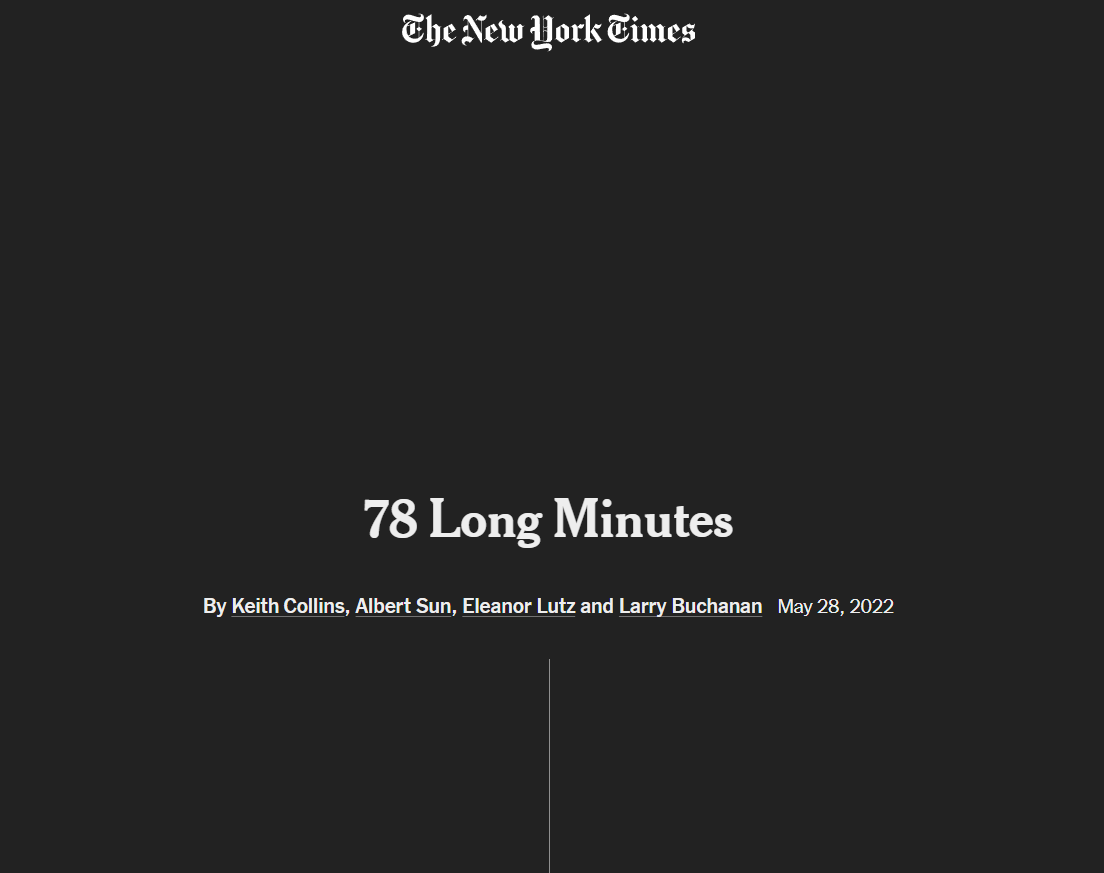 21 Dead,
17 Injured
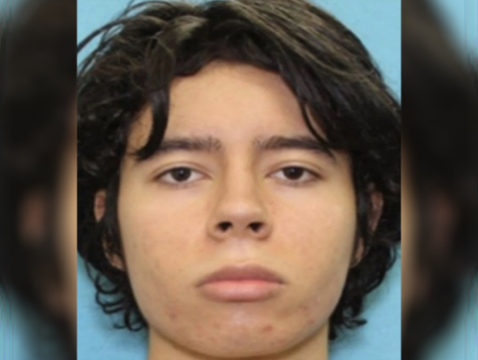 [Speaker Notes: David Gerstner]
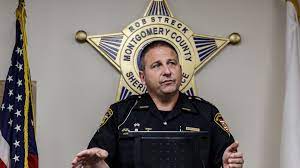 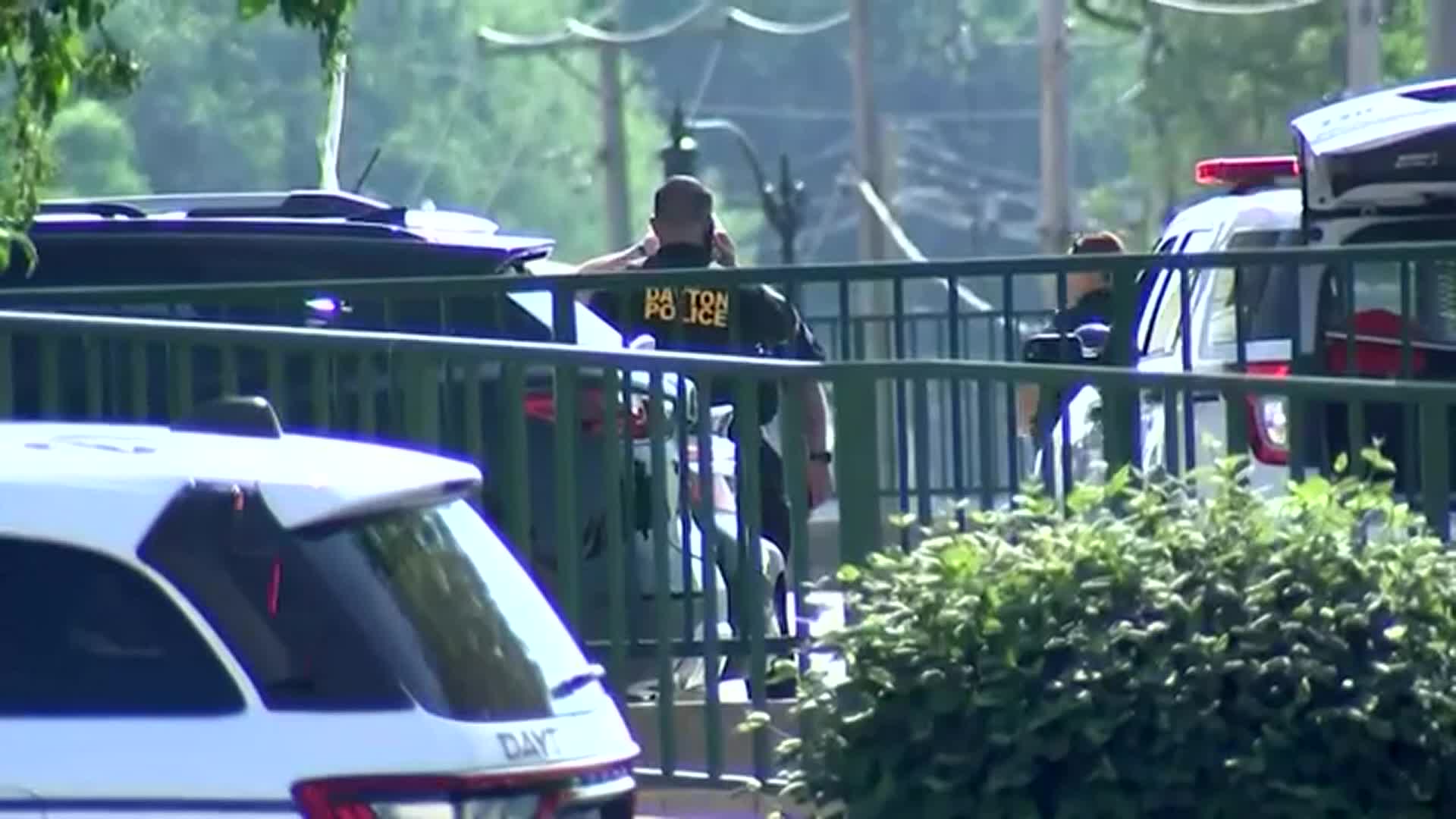 Miami Valley Hospital
Murder-Suicide
June 1, 2022
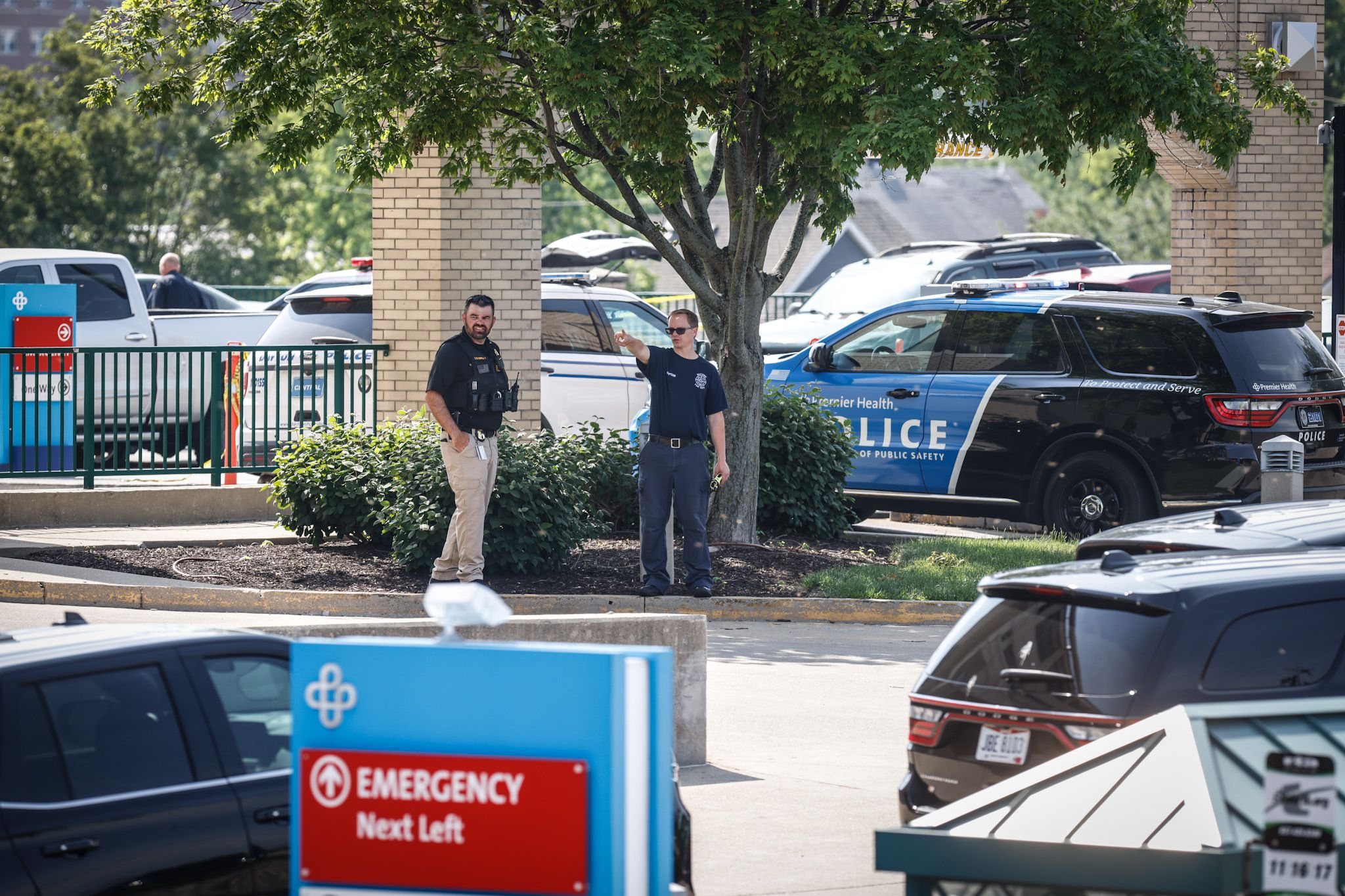 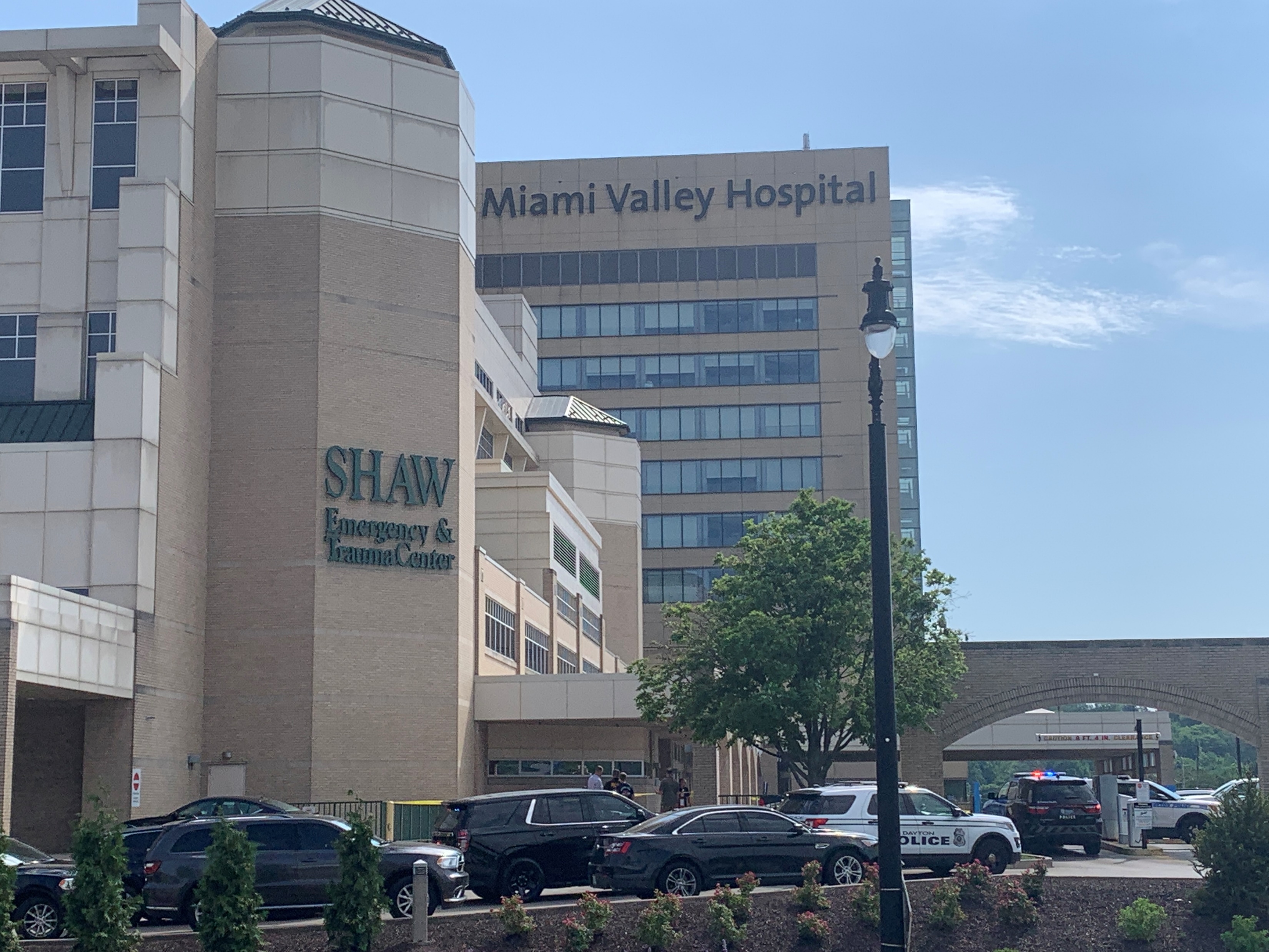 [Speaker Notes: David Gerstner]
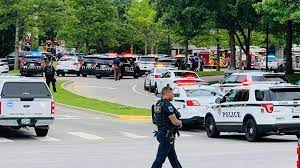 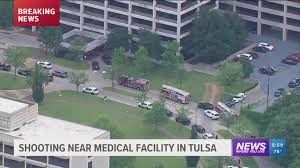 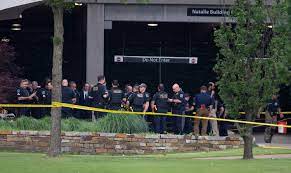 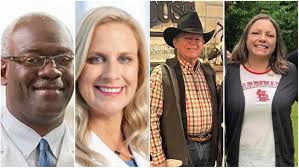 4 Dead
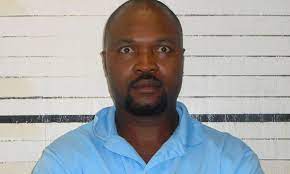 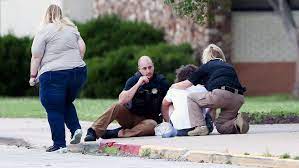 Tulsa, OK
Hospital ASI
June 1, 2022
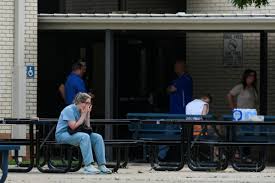 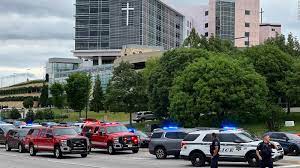 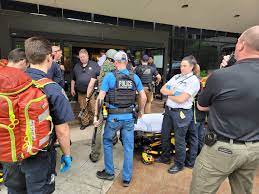 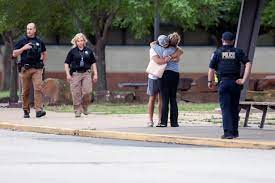 We need to provide healthcare workers with reassurance about what is being done in our hospitals and reminders of actions to take in an Active Shooter Incident
- Nancy Pook, MD FACEP
[Speaker Notes: Nancy Pook]
Law Enforcement throughout our region including hospital law enforcement are trained and committed to aggressively respond to active shooter incidents.
Premier Health Miami Valley Hospital
Murder-Suicide
(Not an Active Shooter Incident)
June 1, 2022
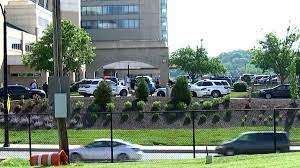 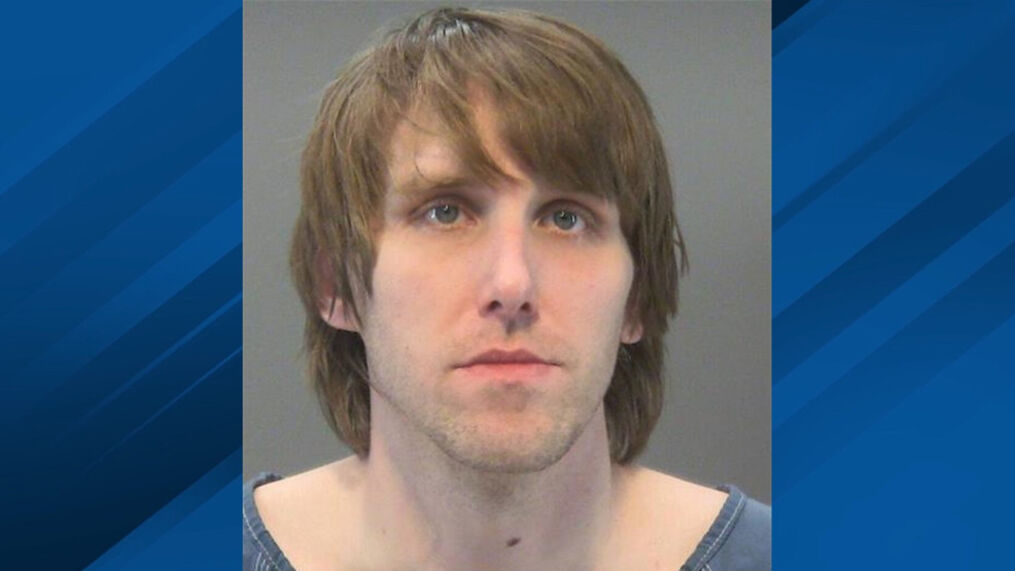 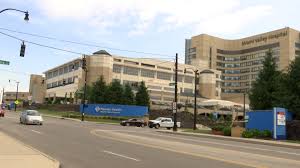 2 Dead
(including shooter)
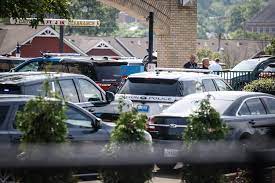 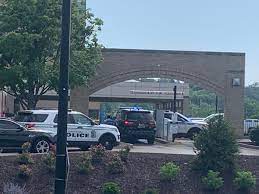 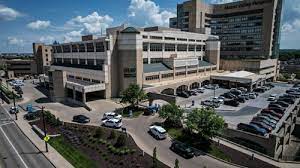 Prepare and Prevent
HCW Concerns and Communication
Many healthcare workers are concerned about violence (including active shooters) in hospitals, public health facilities, urgent cares, doctor’s offices, and elsewhere
Facilities should plan messaging for personnel, such as:
Preparedness
Wellbeing check-ins
Shift change information
Logistical information
If you See Something, Say Something!
[Speaker Notes: Jake, Springer, or Gerstner]
Prepare and Prevent
Stay vigilant
Know your nearest exits
Review workplace evacuation plans, and have a backup route
Consider optimal safe room location and assets 
e.g., first-aid or trauma kits, locking doors, means to barricade
Consider places like radiology rooms
Greet individuals with “hello” to detect suspicious behavior
“The Power of Hello”
When used effectively, the right words can be a powerful tool




Simply saying “Hello” can prompt a casual conversation, providing an opportunity to both observe and establish a connection
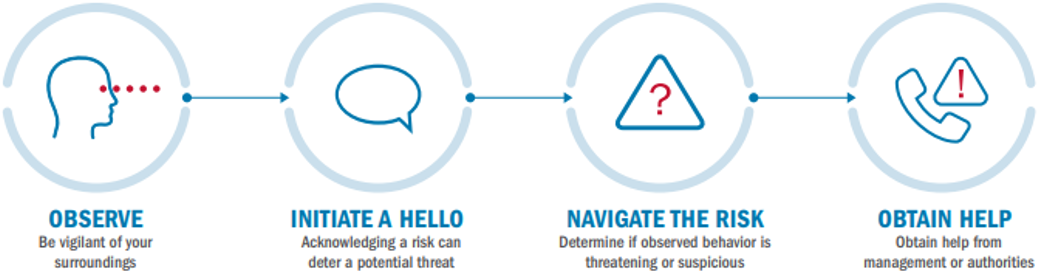 www.cisa.gov
Prepare and Prevent
If you: 
See something suspicious…
Say something! 
(tell someone!)
Do not hesitate to contact security or local law enforcement - even if you’re not sure
Prepare and Prevent
Make sure your facility has a plan for active violence
Involve everyone in the facility
Attend trainings facilitated by: 
Your hospital, agency, or facility
GDAHA, MMRS, and others
Review resources such as this Run, Hide, Fight Video:
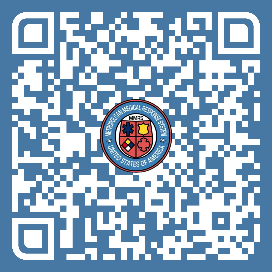 Response
Response
In an Active Shooter Incident (ASI), there are three critical steps that you can take to keep yourself and others safe:
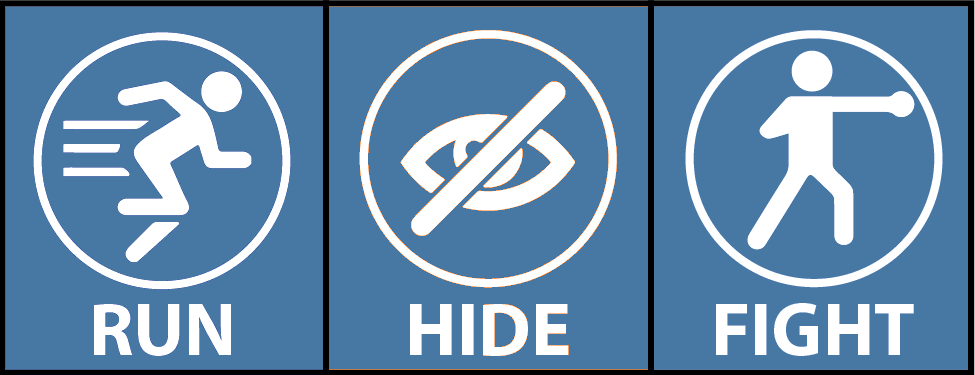 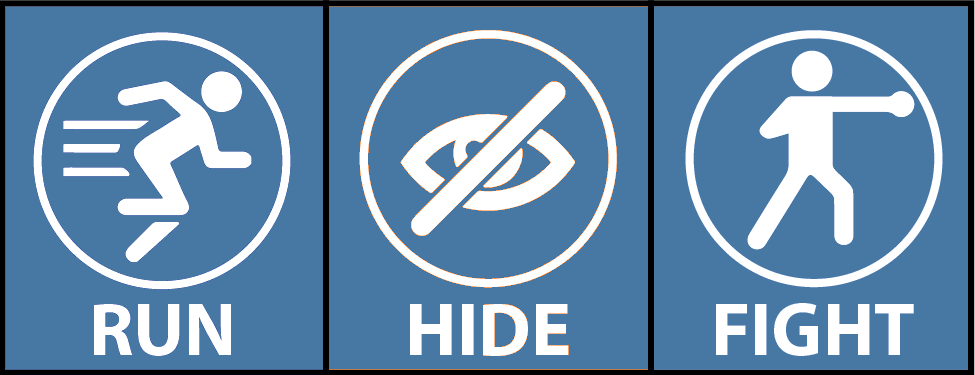 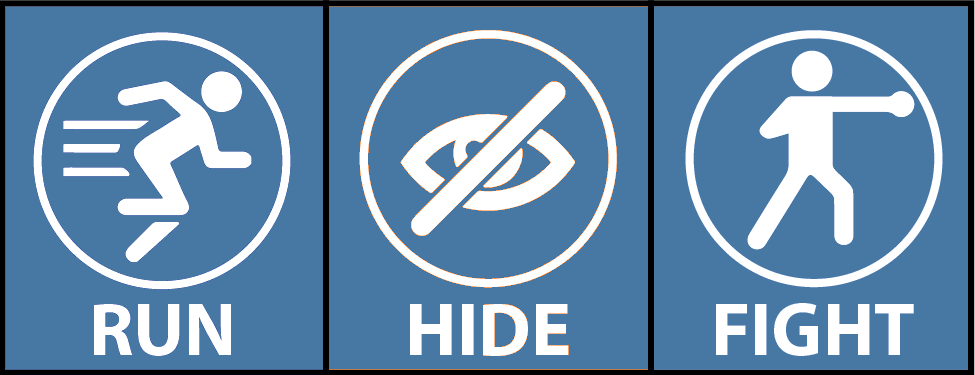 RUN
FIGHT
HIDE
Some training programs teach these concepts:
AVOID
DENY
DEFEND
Run
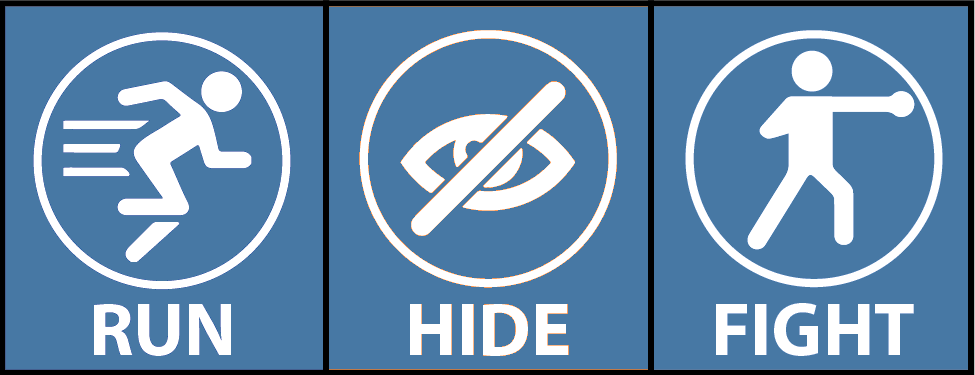 Evacuation is based on the specific circumstances:
Location of the shooter
Whether you can evacuate safely
Evacuate to an assembly area for an accounting of personnel, patients, and others
Consider all escape routes (e.g., windows on lower floors)
Run
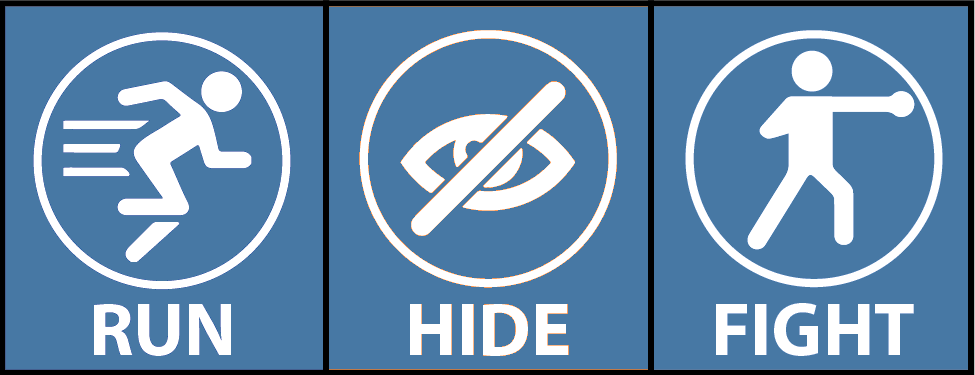 Run how?
Hands up, palms facing forward
Unless stopped by officers, keep running
Do not touch officers
If asked questions, step aside & try to talk rather than yelling
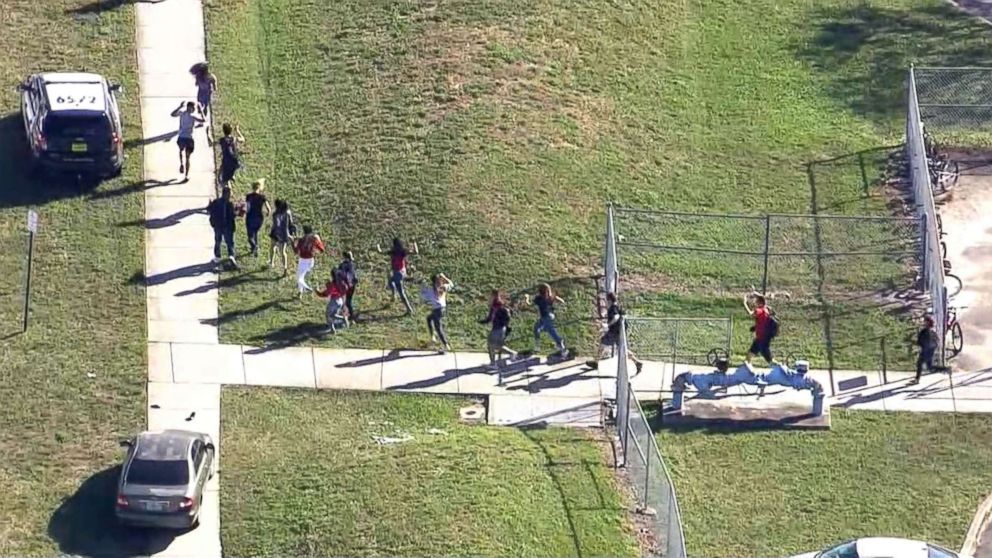 Hide
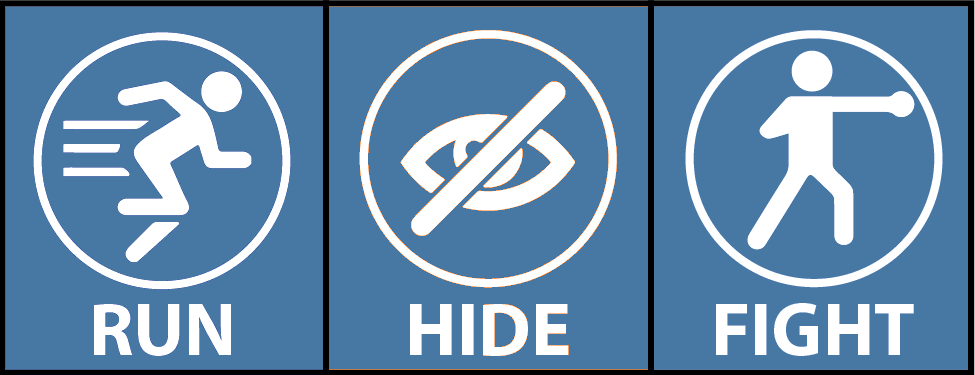 If evacuation is not feasible, find a place to hide 
Use anything available to secure the area and prevent the shooter from entering
Stay out of sight
Turn off devices that emit sounds
Be aware:  the shooter may bang on the door, yell for help, or entice you to open the door of a secured area
Do not respond to voice commands until you can verify their source
Fight
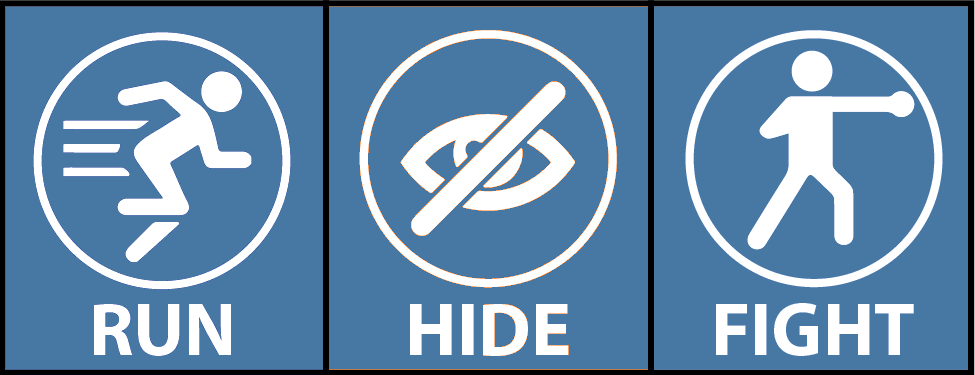 As a last resort, take aggressive action against a shooter when faced with imminent danger
If you must:
Commit to the decision
Try to disrupt and/or incapacitate the shooter
Act as aggressively as possible 
Throw items and improvise weapons
Act as a team if others will join
Do whatever is necessary to neutralize the situation
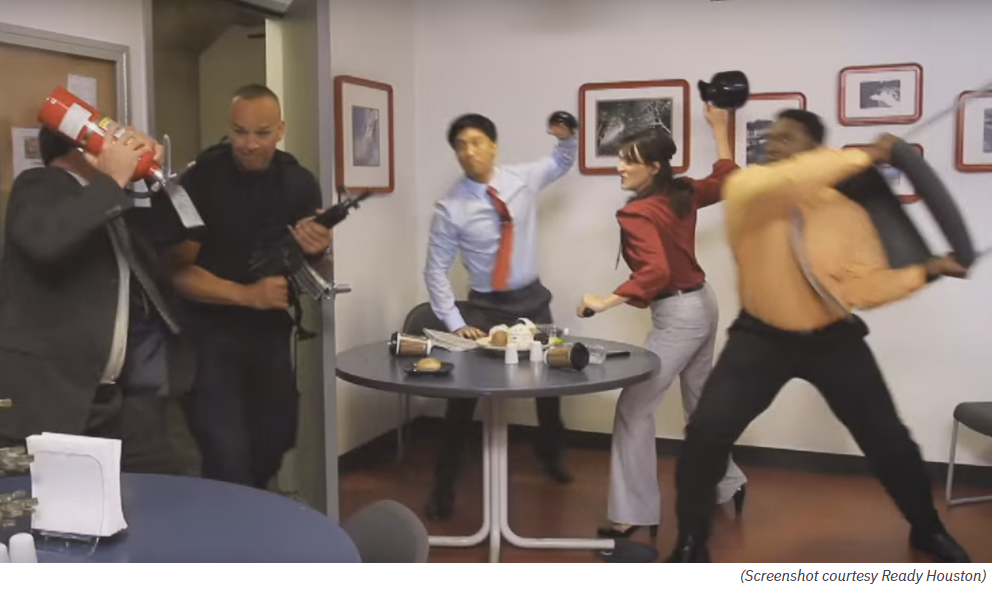 [Speaker Notes: Sandy Booher Slide 21]
Communications During Incidents
Notify Facility Security and call 911
Warn others!
When safe, report:
Location & description of shooter
Location & condition of patients
Consider “Code Silver” and/or “Code Yellow” for your facility
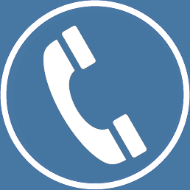 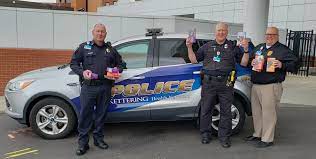 If your facility has armed security, call them first
Have the number for your facility’s security in your cell and posted by all work phones
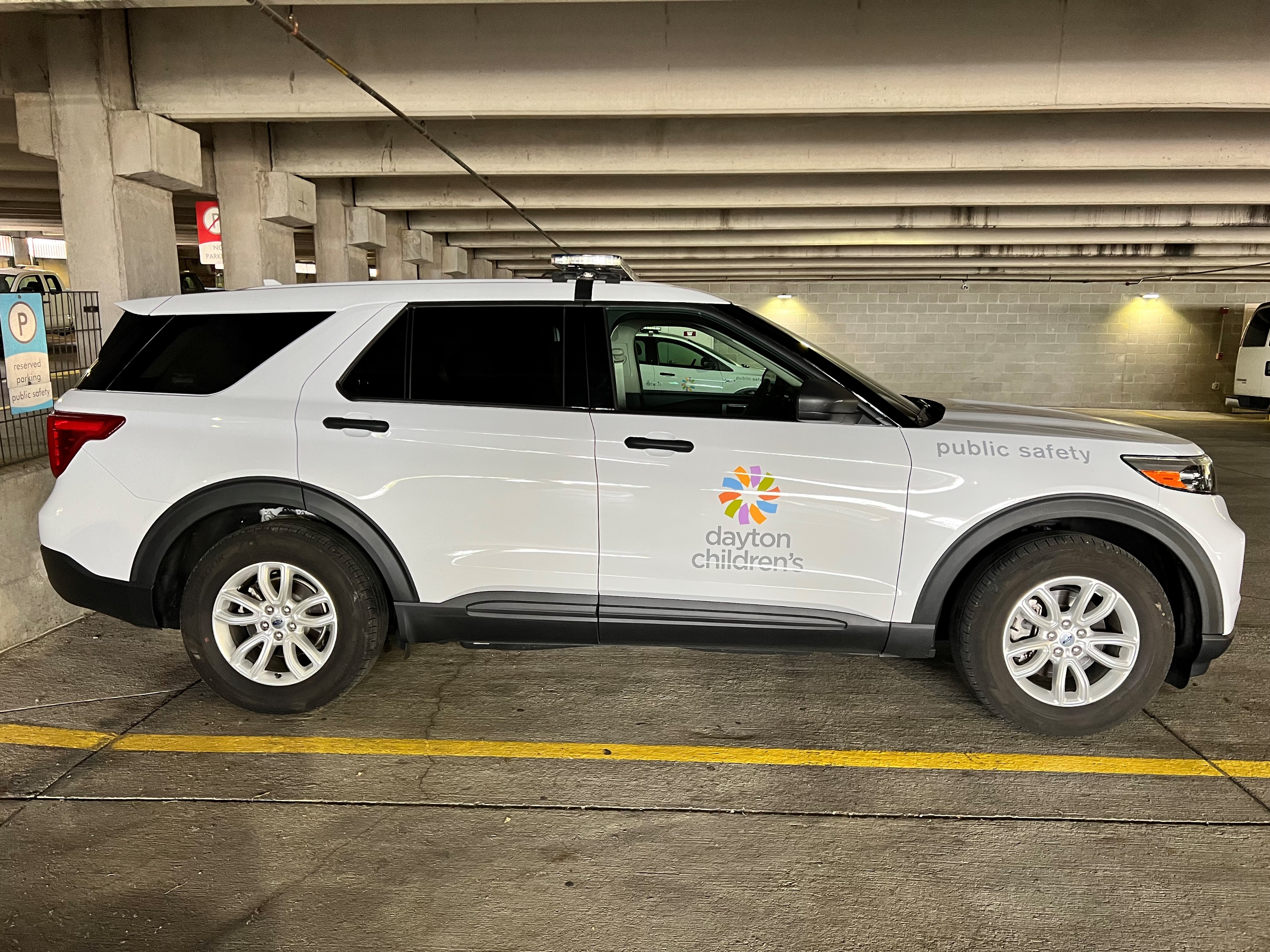 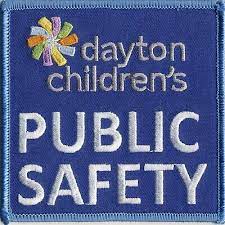 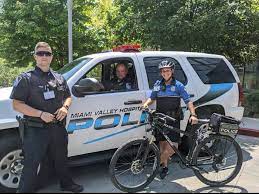 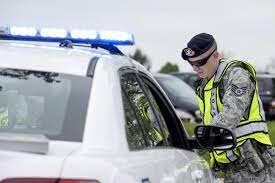 [Speaker Notes: Rohrer or Gaby]
Duty to Care
As healthcare workers, you have a duty to your patients
In the event of an ASI at your facility:
Provide guidance and care for patients and others
Try to secure critical areas
Try to block entry if patients can’t be moved

You have the power to protect
Other Steps During an ASI:
Remain calm 
Take a deep breath and allow yourself to understand the situation
Rely on your training
Help keep others safe
Sharing information helps save lives
External Communications
Communications are crucial
Use the Regional Hospital Notification System (RHNS) to advise hospitals throughout the region and others
Diversion/Reroute
Use “Lockdown” in situations where the ED is completely shut down to EMS
Local and Regional Efforts
Healthcare ASI Publications
Tailor the flyers for your facility and post both
Add facility name at the top and co-brand with your logo
Use in clinics, physician’s offices, urgent cares, public health and other healthcare locations (delete the word “Hospital”)
Add the phone number for your facility’s security since they will be the fastest response
If your facility does not have armed law enforcement, remove that line so that personnel immediately call 911
Add any special instructions for using 911 from work phones (e.g., dialing 9 first)
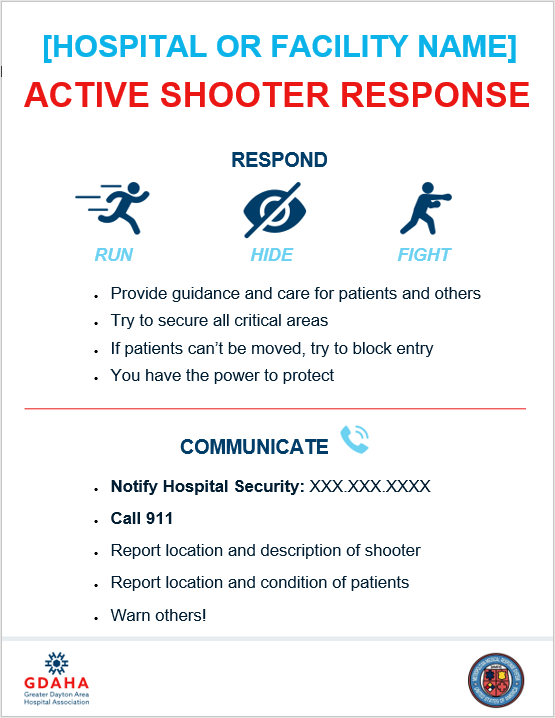 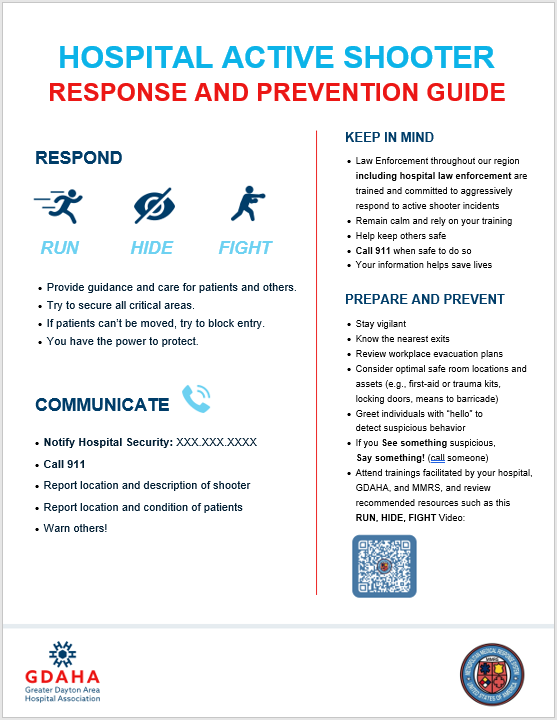 Hospitals Are Providing Trainings
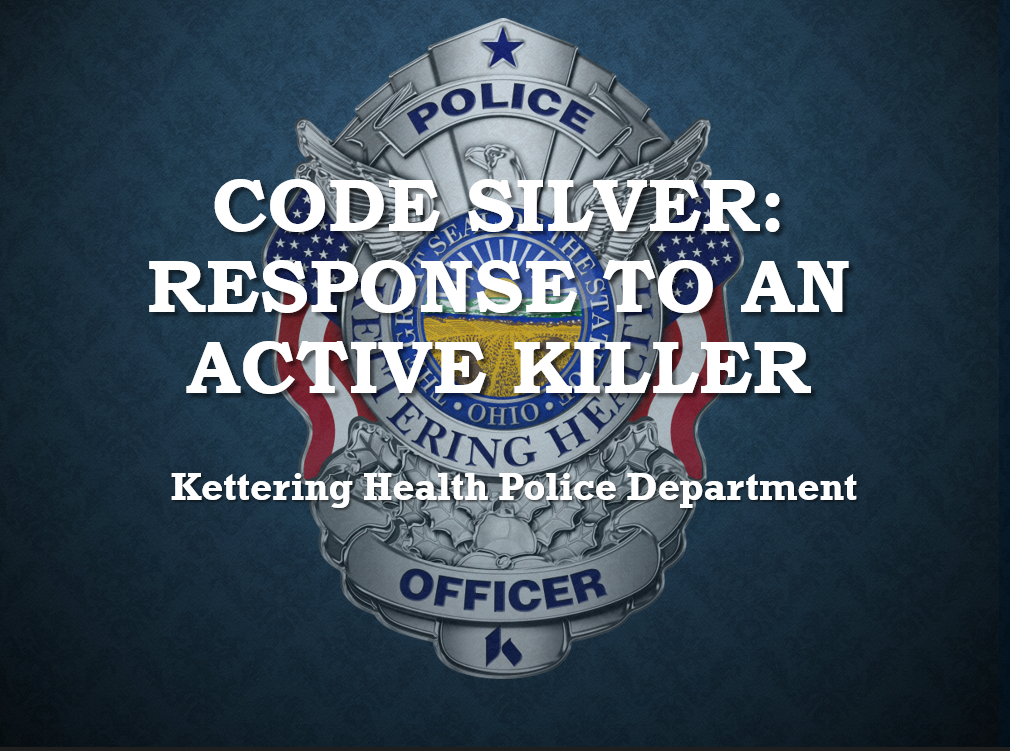 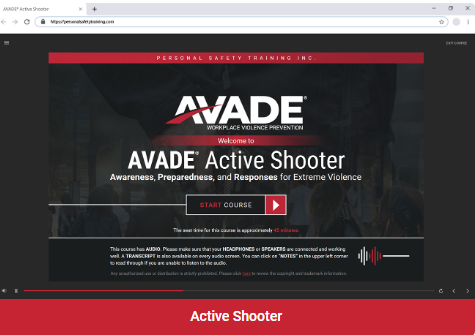 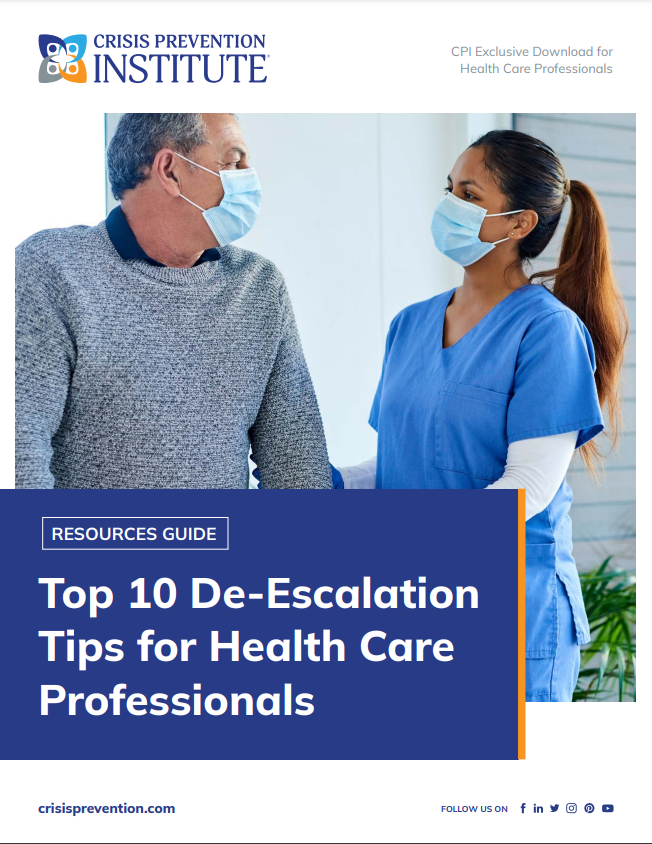 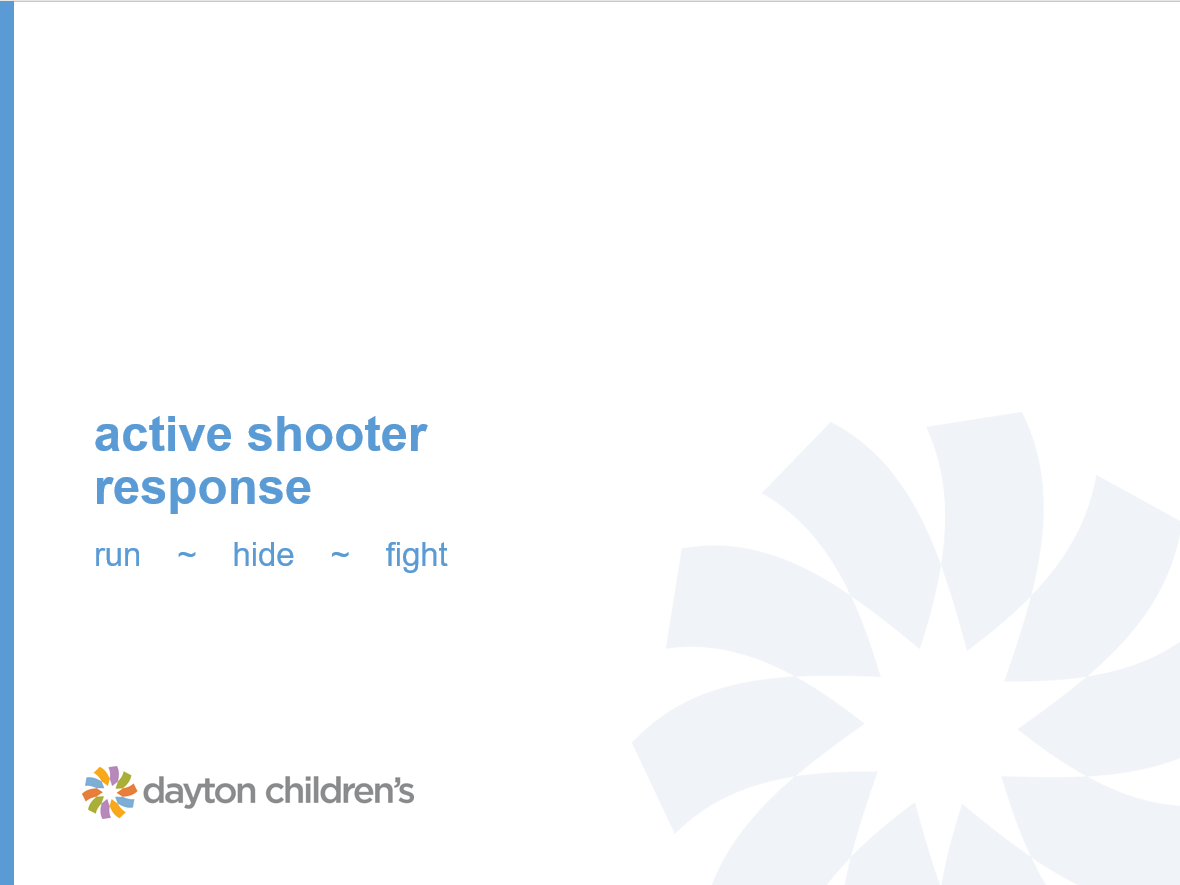 Other Regional Trainings
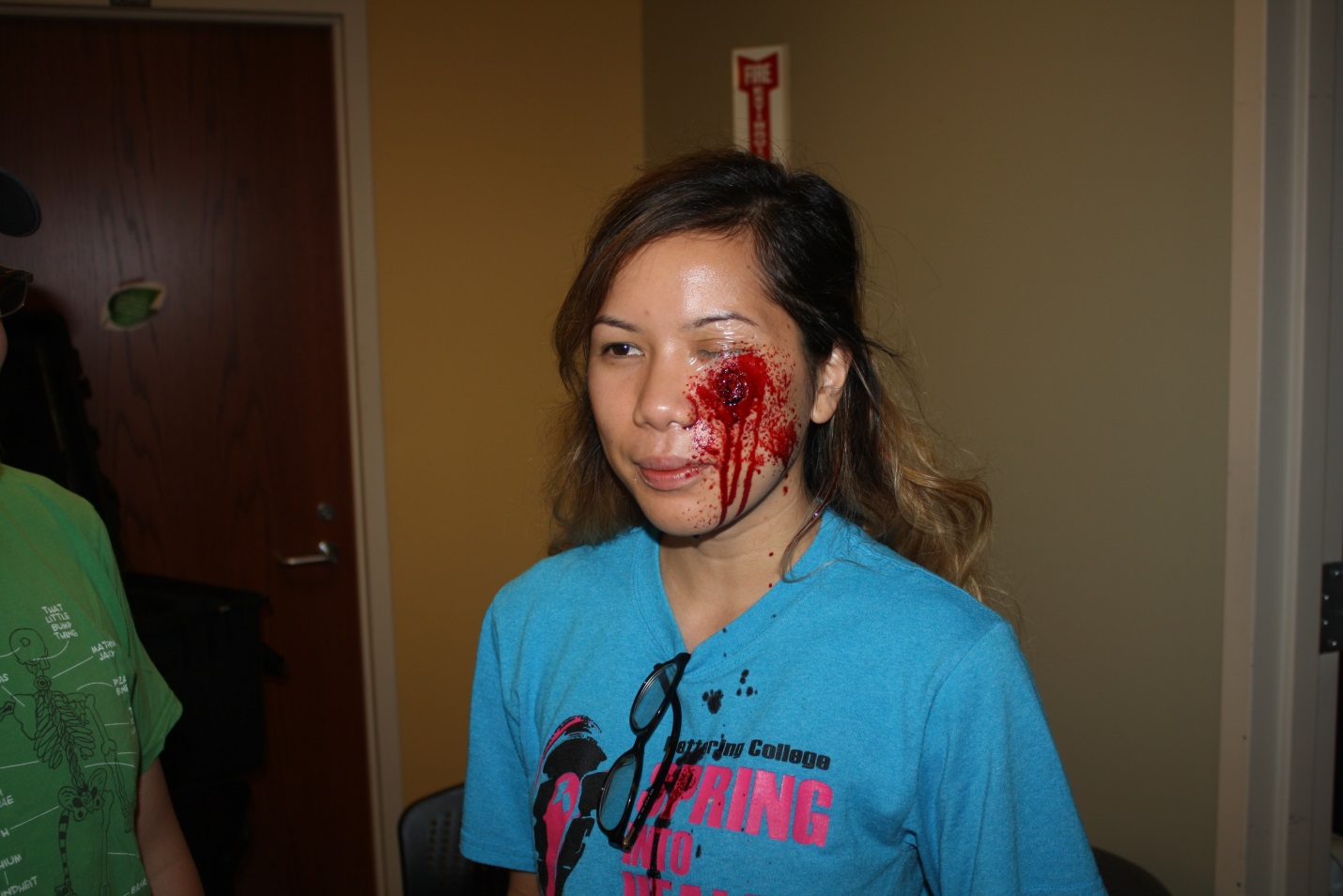 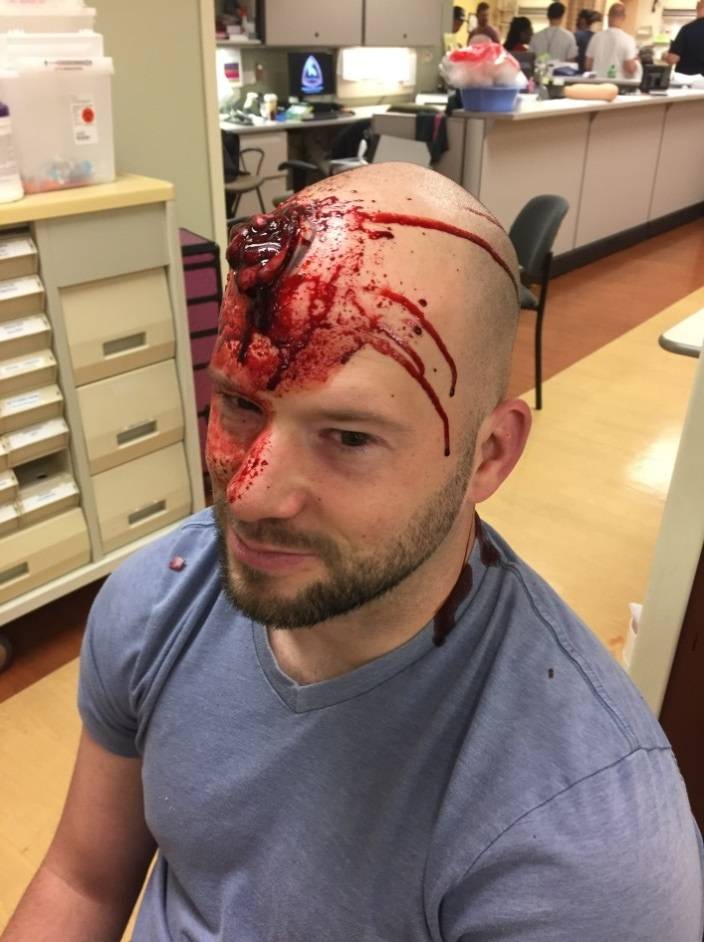 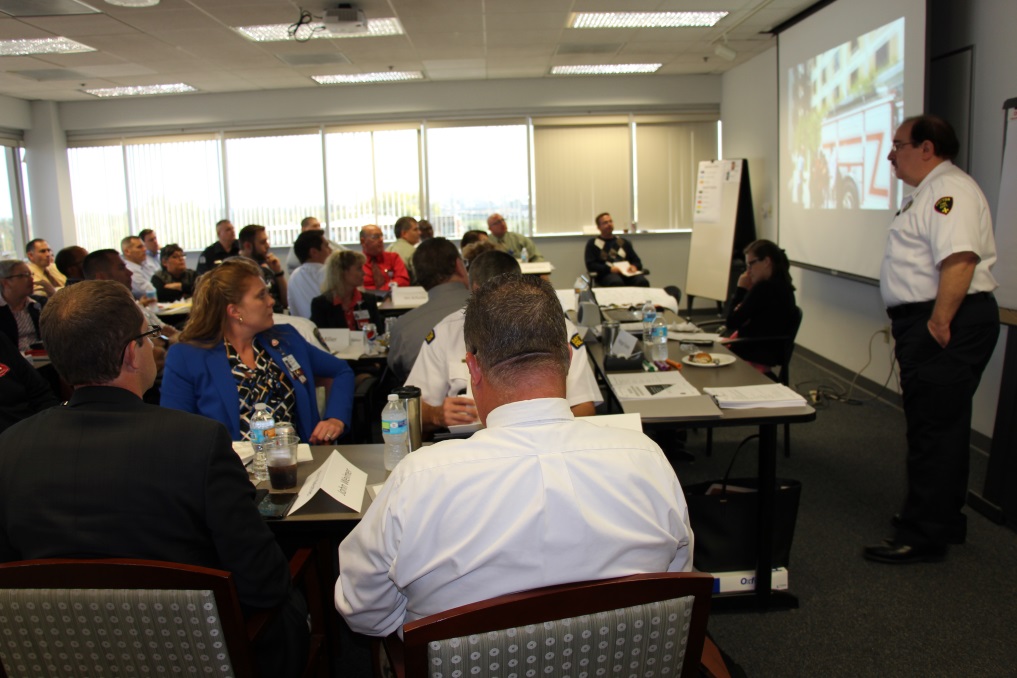 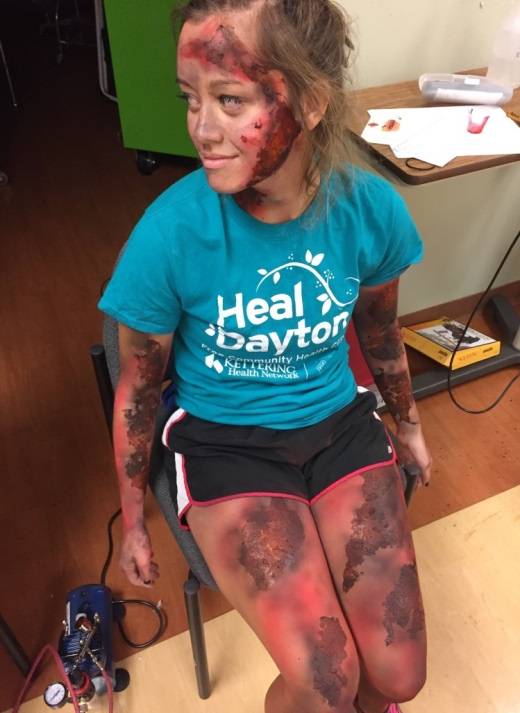 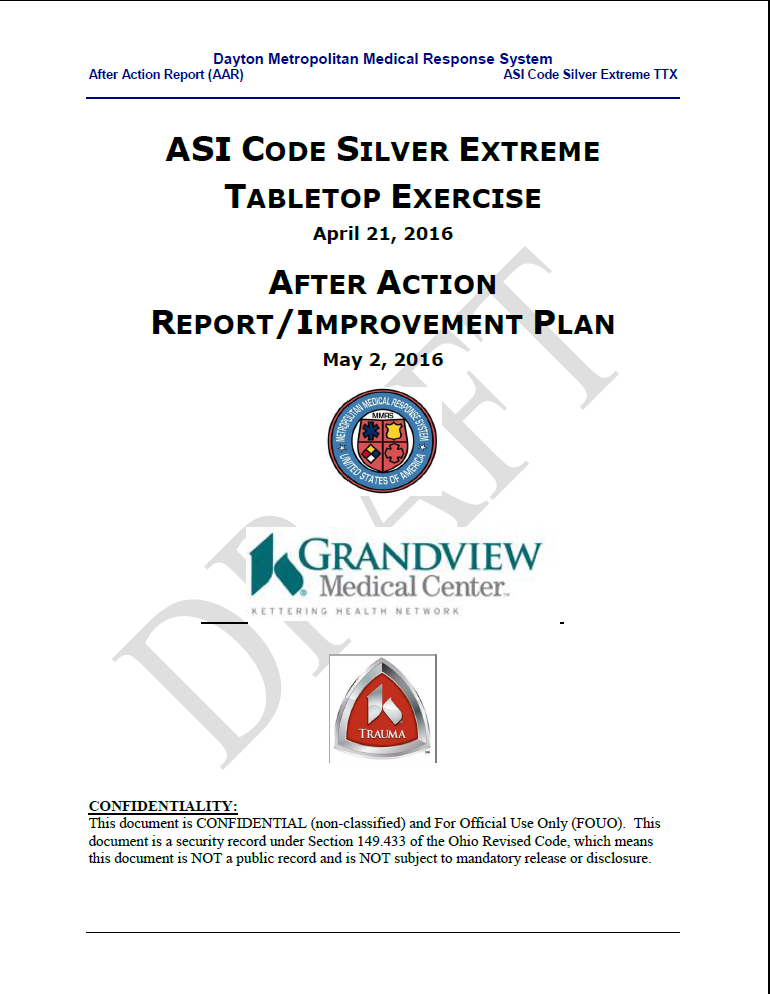 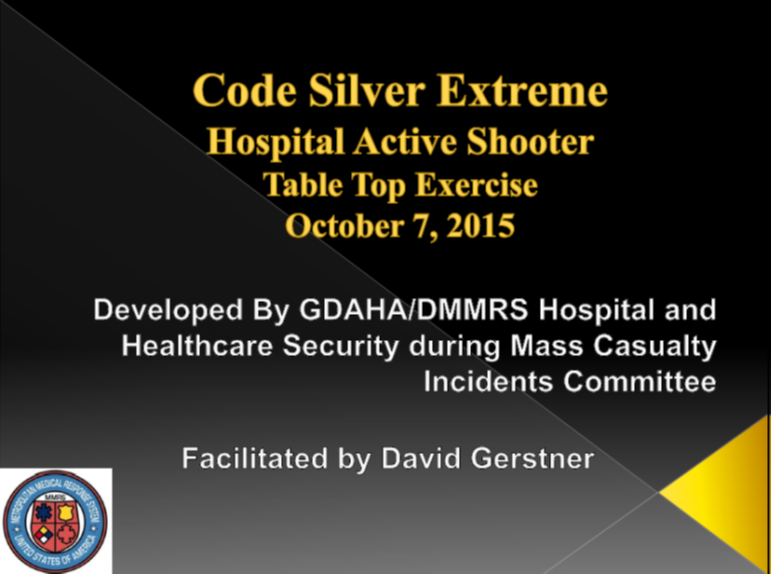 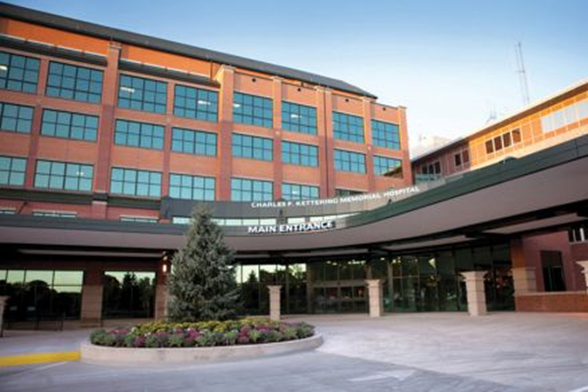 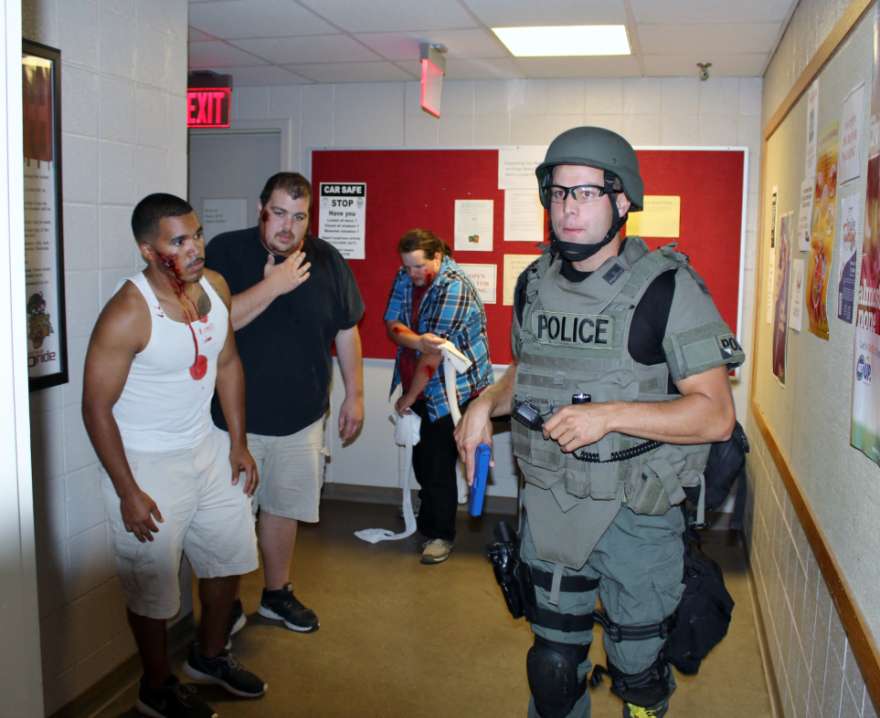 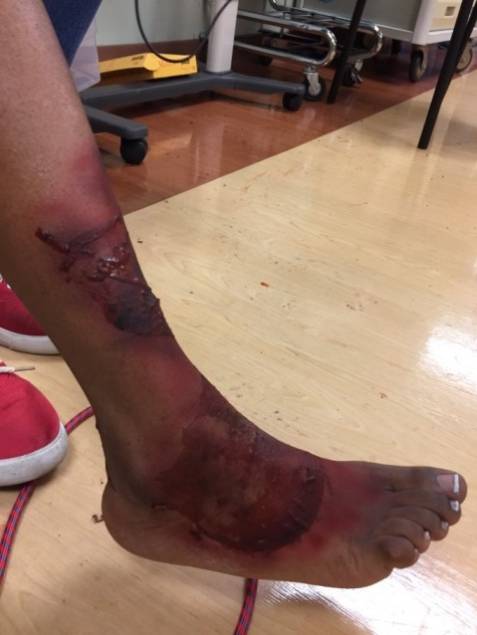 Collaborative Planning & Response
We are ALL in this together!
Thank you for helping keep our region safe!
SPM David GerstnerRegional CoordinatorDayton MMRS/RMRSMumbai Committee Chairdavid.gerstner@daytonohio.gov
Mark Moore
Corporate Director Protective & Support Services
Committee Training Workgroup Chairmoorem4@childrensdayton.org
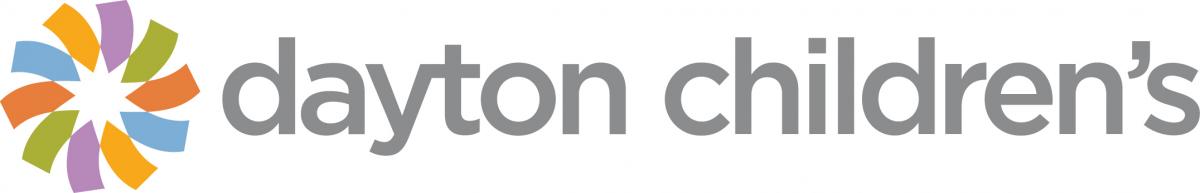 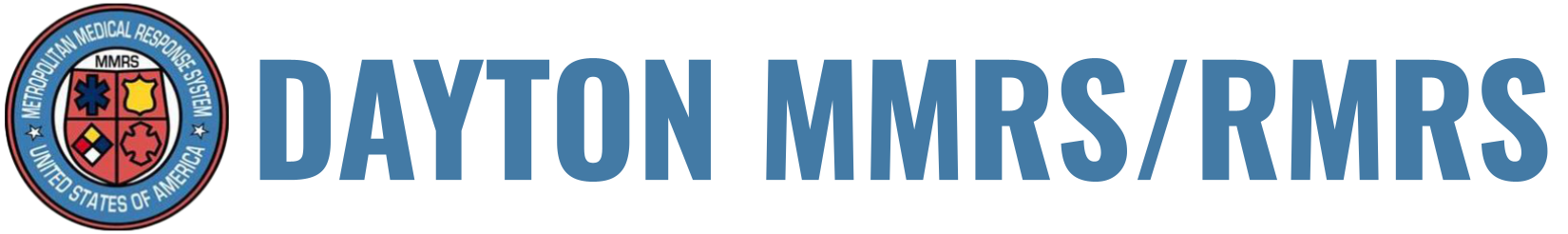